Windows 7 : Mobile Broadband
Hongming (Harry) Song
Program Manager
Hardware Innovation Center
Microsoft Corporation
Agenda
Windows 7:  Mobile Broadband Overview
Mobile Broadband Driver Model
Mobile Broadband Service API
Logo Requirements
Demo
Call To Action
Terminologies
Mobile Broadband (MB) is also referred as 
Wireless WAN
WWAN
MB
Mobile Broadband Driver is also referred as
IHV Miniport Driver
MB Driver
Miniport Driver
What Is New?
Simple out-of-box connection experience for Mobile Broadband
Similar to WLAN, VPN and Dial-up
Driver Model for Mobile Broadband Devices
Mobile Broadband APIs
Logo Program for MB Devices
Architecture
View Available
 Network UI
Connection Flow 
Experience UI
Properties UI
3rd Party 
Connection Manager
Command 
Line Interface
User Mode
Mobile Broadband API
Profiles
WWAN Service
Session 0
NDISUIO
Provided by:
Microsoft
Kernel Mode
Mobile Broadband Driver Model
ISV
WWAN Miniport Driver
WWAN Miniport Driver
IHV
MB Miniport Driver
OEM
[Speaker Notes: This architecture diagram illustrates the control path of the Mobile Broadband stack.  The data path is through the NDIS send/receive and is not captured in this block diagram.

Mobile Broadband Driver Model is newly introduced in Windows 7 for Mobile Broadband devices.

Mobile Broadband Driver Model defines the kernel mode interfaces that the IHV drivers need to implement and behavior that the drivers need to comply with.  We will discuss in detail about the MB driver model specification in this session.

NDISUIO is a kernel mode component that is responsible for User mode IO for the WiFi.   In Win7, this is extended to handle Mobile Broadband devices OID and event notification queuing between user mode and kernel mode.  As the primary objective of NDISUIO is to provide a reliable control transport channel between user mode service and kernel mode drivers, in the upcoming slides, for simplicity sake this component will not be explicitly shown.

As all other Windows Services, WWANService is in Session 0.   WWANService manages the device, network and connectivity functionalities of Mobile Broadband devices in the User Mode. In addition, WWAN Service, using state machine implementation takes care of PIN, SMS as well as profile related functionalities in addition.

The upper edge of WWAN Service provides Mobile Broadband API to the Windows 7 user mode applications.  3rd Party Connection Managers and applications will be using the Mobile Broadband API for managing and using the Mobile Broadband devices.]
Mobile BroadbandDriver Model
Driver Model
Supports packet-switched data connectivity over the Wireless WAN (3GPP/3GPP2) devices
Interconnect agnostic – Works on USB, PCMCIA/PC Card and any other interconnect technology
Introduces new NDIS Medium – NdisMediumWirelessWAN
Framework designed for slow response AT command based devices
Based on NDIS6.20 miniport driver model
[Speaker Notes: Old mode was ethernet emmulation, now new WWAN model]
NDIS6.20 – Data Path
Windows Vista
Windows 7
TCP/IP Stack
TCP/IP Stack
NDIS 6.0
NDIS 6.20
Send / Receive
Send / Receive
802.3 Frames
IP Frames
IHV Miniport Driver
IHV Miniport Driver
DHCP Emulation
ARP Emulation
Windows 7 IHV Miniport Drivers for Mobile Broadband can
Take advantage of raw IP support in send/receive path
Eliminate DHCP and ARP spoofing in miniport drivers
Write less code and focus more on Quality
Control Path Functionalities
MB Driver Model defines the following control path functionalities
Device State Management
Connectivity Management
Radio Control
SMS (Short Message Services)
PIN
Provisioned Contexts 
Vendor Specific, e.g. Service Activation
[Speaker Notes: Device state management == profiles, 
Connectivity management ==
Radio Control == driver can physically turn on/off devices
Provisioned Contexts = username/password & APN]
Control Path DDIs
WWAN Service uses NDIS OIDs for control requests (SET or QUERY) to miniport drivers
Asynchronous semantics for slow control devices 
Designed for AT command-response based modems
Design For Deployment
Consider the following deployment scenarios while developing Win7 Drivers
Upgrade of Windows Vista to Windows 7
Ensure Windows 7 drivers can handle the Vista based Connection Managers
Devices can be used in Windows 7 as well as down-level Windows
Develop single firmware supporting all Windows
[Speaker Notes: Vista CM using OID calls to legacy NDIS drivers.
Single firmware package.]
Design For Deployment
Driver distribution through Windows Update
Must be INF based installation
Firmware upgrades must be handled through Device Co-Installers
[Speaker Notes: Plug in device -? PNP Event -> search driver store, WU, and media. (copies into windows.inf) -> reads INF
Copies files to appropriate location copies .sys files to sys32.drivers; co-installer specifies new reg values & INF.]
Mobile Broadband API
Supported Functionality
Device management
Radio state management
Connectivity management
Profile management
SMS
PIN
Custom Activation
Vendor specific operation
Profile API provides branding opportunity for operators
Custom service activation
Pass-through API for vendor specific service activation
Payload data is passed through to Mobile Broadband Driver
Needs support from MB driver
Custom Features
Framework provides vendor-specific API to implement custom features
WWAN Service provides a pass-through control path for Windows 7 applications to communicate with IHV drivers
Usage Example
SIM Tool Kit Commands
USSD Commands
Phone Book Commands
Voice Commands 
And more…
3rd Party  Apps/Connection Managers
Set VendorSpecific
OnEventNotification
WWAN     Service
NDIS_STATUS_WWAN_

VENDOR_SPECIFIC
OID_WWAN_VENDOR_SPECIFIC
MB Miniport Driver
Mobile Broadband (MB) Logo
Mobile Broadband Logo Program is created with end-user experience in mind - several new approach of testing to ensure the user experience is good and consistent
New testing approach are:
End-to-End scenario testing 
Live network testing
The logo requirements are also structured to support the new approach
There are 12 logo requirements that are classified into 4 categories
Functionality
Conformance
Performance
Serviceability
[Speaker Notes: Mobile Broadband Logo Program is introduced with the introduction of native support for Mobile Broadband Networking Technology (a.k.a, WWAN or 3G Networking) in Windows 7. 
In the past, different vendors implement Mobile Broadband differently: either emulating Ethernet or Modem. 
This is a non-ideal solution as the provide different type of user-experience to the end-users depending on the device they use.
In Windows 7, the driver model for Mobile Broadband devices is standardized with the introduction of the new Mobile Broadband Driver Model Specifications. 
The Mobile Broadband Logo Program is created specifically to validate driver implementation against the Mobile Broadband Driver Model Specifications to ensure the stability and reliability of the drivers.
Once the driver is certified through this program (WHQL), it can be easily distributed to the end users via the Windows Update mechanism build into every Windows client.]
Demo
Call To Action
Develop NDIS6.20 drivers compliant with Mobile Broadband Driver Model
MB devices must be NDIS6.20-based to get logo.
Refer to Mobile Broadband Whitepaper for multi-stage development model
Design drivers taking deployment scenarios into consideration
Test commercially deployed Mobile Broadband device solutions in Windows 7
Review Mobile Broadband device logo requirements and send us feedback
Contact us at win7mb@microsoft.com
Resources
Mobile Broadband Logo Requirements on https://winqual.microsoft.com/
Log in, click on the Logopoint link on the left side menu, and search for “MBN” requirements
WDK Documentation on MSDN
Porting NDIS 5.x Drivers to NDIS 6.0  - http://msdn.microsoft.com/hi-in/library/ms795567(en-us).aspx
IP Helper - http://msdn.microsoft.com/hi-in/library/bb742902(en-us).aspx
WDK documentation 
Mobile Broadband Driver Model Specification
Mobile Broadband Driver Test App (WwanDriverTestApp)
NDIS 6.20
Windows Logo Kit (WLK) 
Mobile Broadband Logo Tests
WHDC Web site at http://www.microsoft.com/whdc/default.mspx
Mobile Broadband Driver Development White Paper
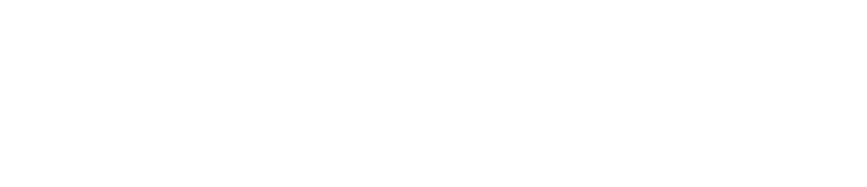 © 2008 Microsoft Corporation. All rights reserved. Microsoft, Windows, Windows Vista and other product names are or may be registered trademarks and/or trademarks in the U.S. and/or other countries.
The information herein is for informational purposes only and represents the current view of Microsoft Corporation as of the date of this presentation.  Because Microsoft must respond to changing market conditions, it should not be interpreted to be a commitment on the part of Microsoft, and Microsoft cannot guarantee the accuracy of any information provided after the date of this presentation.  MICROSOFT MAKES NO WARRANTIES, EXPRESS, IMPLIED OR STATUTORY, AS TO THE INFORMATION IN THIS PRESENTATION.